Urversammlung vom 10. Juni 2021
Traktanden:
Begrüssung / Wahl der Stimmenzähler
Protokoll der ordentlichen Urversammlung vom 18.02.2021 (lag zur Einsichtnahme auf)
Verwaltungsrechnung 2020
Präsentation
Genehmigung
Bericht der Revisionsstelle
Anträge & Verschiedenes
1. Begrüssung / Wahl der Stimmenzähler
2. Protokoll der ordent-lichen Urversammlung vom 18.02.2021(lag zur Einsichtnahme auf)
3. Verwaltungsrechnung 2020
Kurzüberblick
Laufende Rechnung - Aufwand
Laufende Rechnung - Ertrag
Investitionsrechnung 2020
Bilanz 2020
Zusatz- & Nachtragskredite
Gemäss der Verordnung betreffend die Führung des Finanzhaushaltes der Gemeinden (VFFG) sind Zusatzkredite zu Verpflichtungskrediten (Investitionsrechnung) und Nachtragskredite zu Budgetkrediten (Laufende Rechnung), welche vom Gemeinderat beschlossen und den Betrag von Fr. 50‘000 übersteigen, der Urversammlung zur Kenntnis zu bringen (vgl. Art. 69ter2 und 69quinqiues2 VFFG). Nachfolgend die entsprechenden Tabellen für das Verwaltungsjahr 2020.

Laufende Rechnung



Investitionsrechnung
Finanzkennzahlen
2019	2020
Selbstfinanzierungsgrad	ungenügend	sehr gut
Selbstfinanzierungskapazität	ungenügend	sehr gut
Abschreibungssatz	genügende Abschreibungen	genügende Abschreibungen
Nettoschuld pro Kopf	ausserordentlich gr. Verschuldung	ausserordentlich gr. Verschuldung
Bruttoschuldenvolumenquote	gut	ungenügend
Fragen ?


4. Revisorenbericht


Genehmigung Jahresrechnung inkl. Zusatz- & Nachtragskredite
5. Anträge & Verschiedenes
Deibfels Tunnel
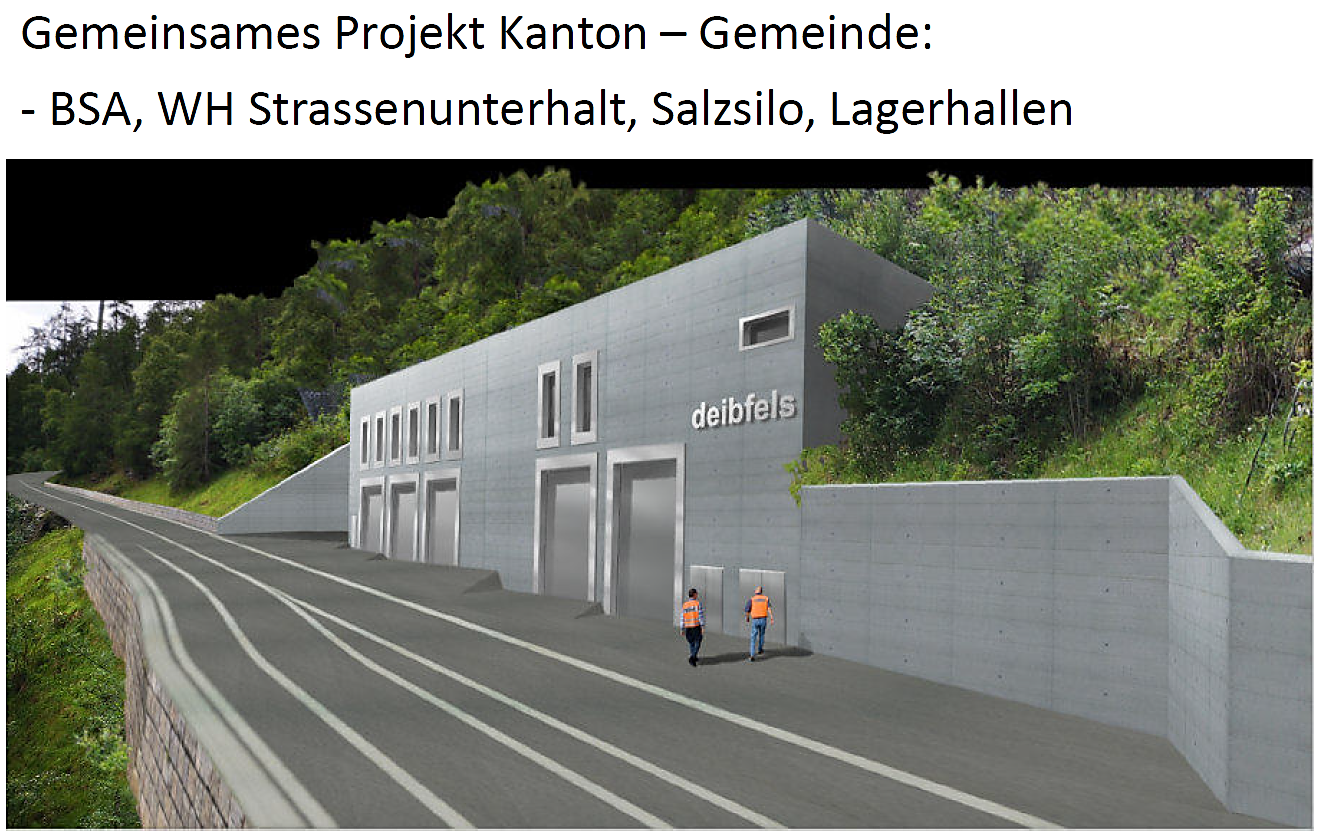 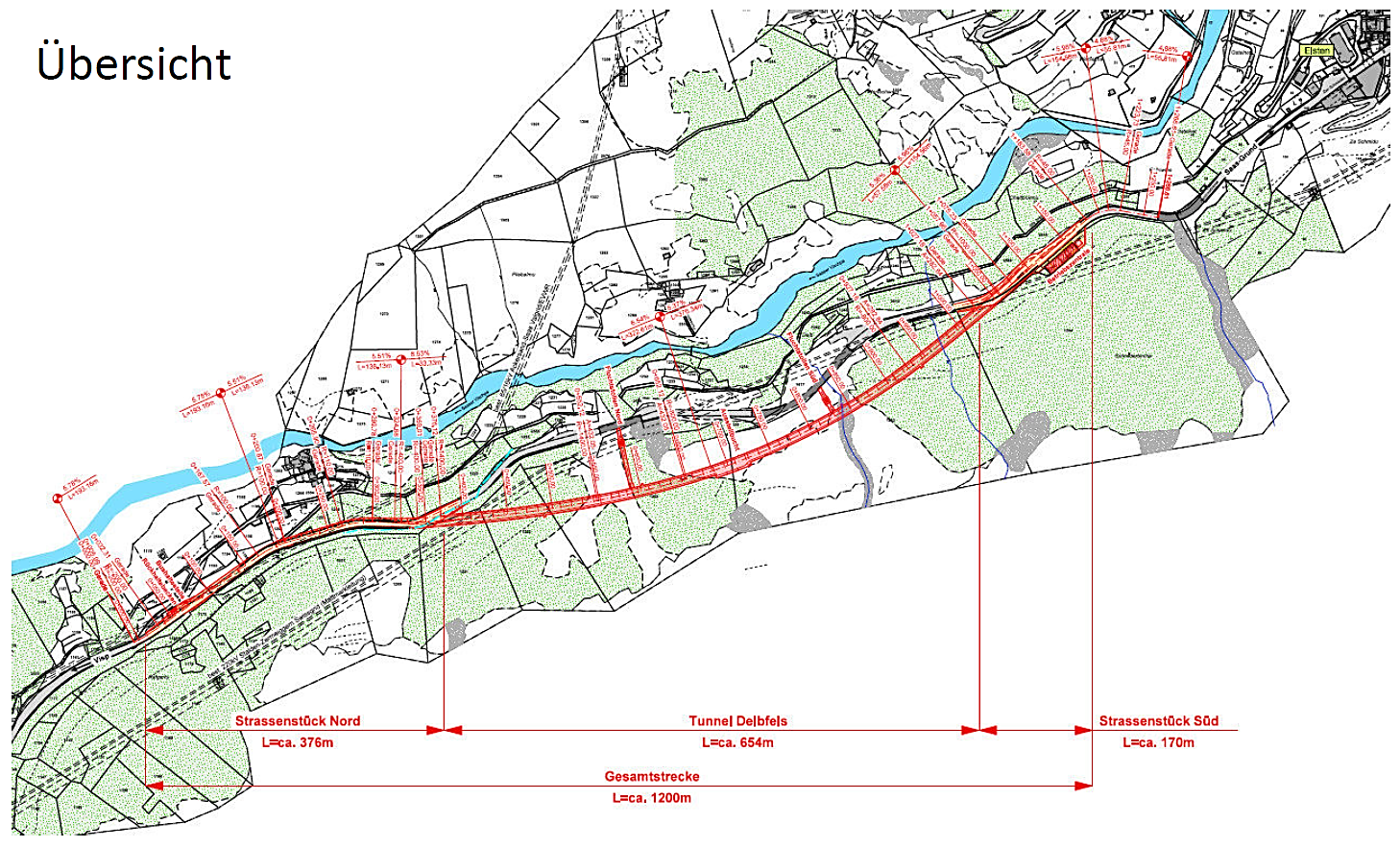 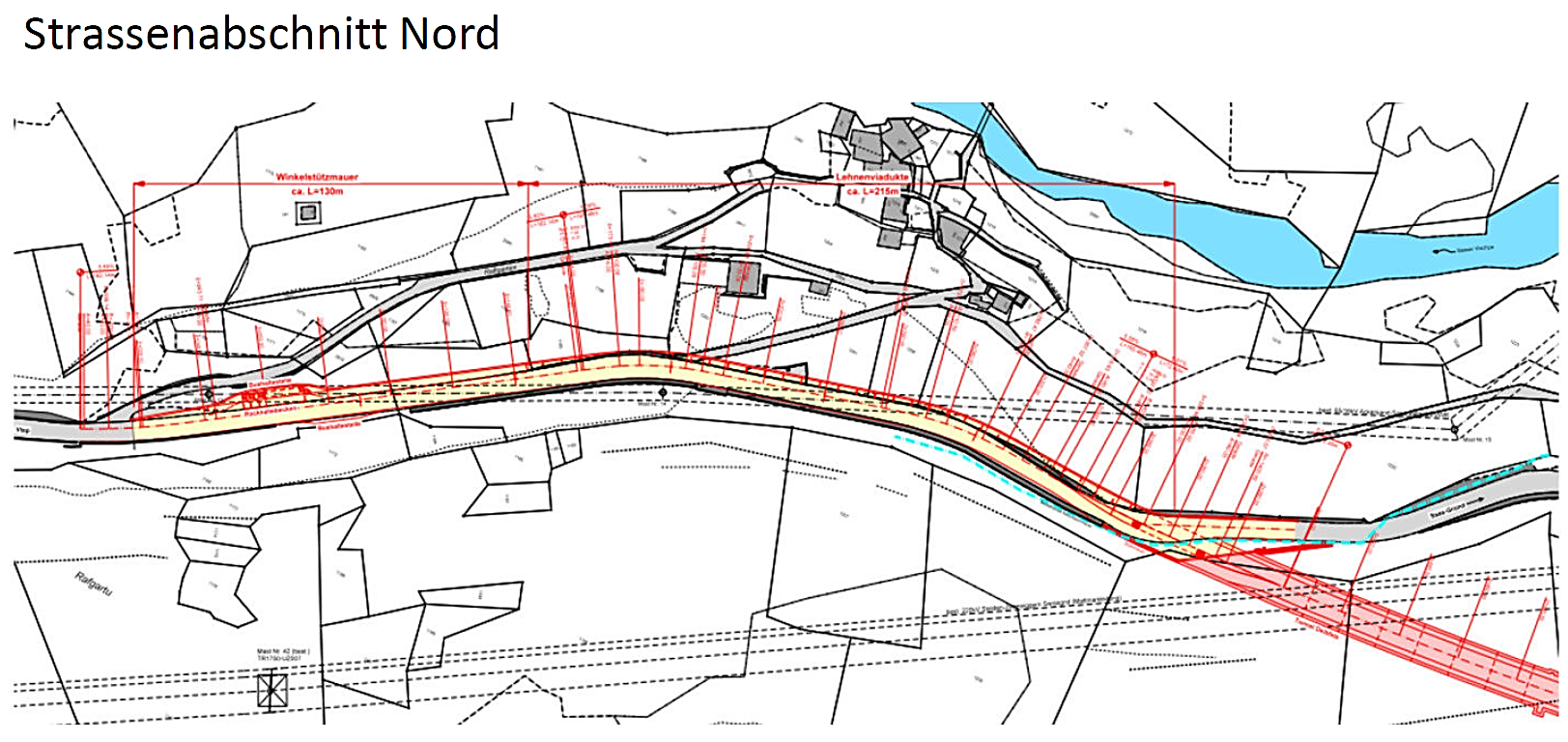 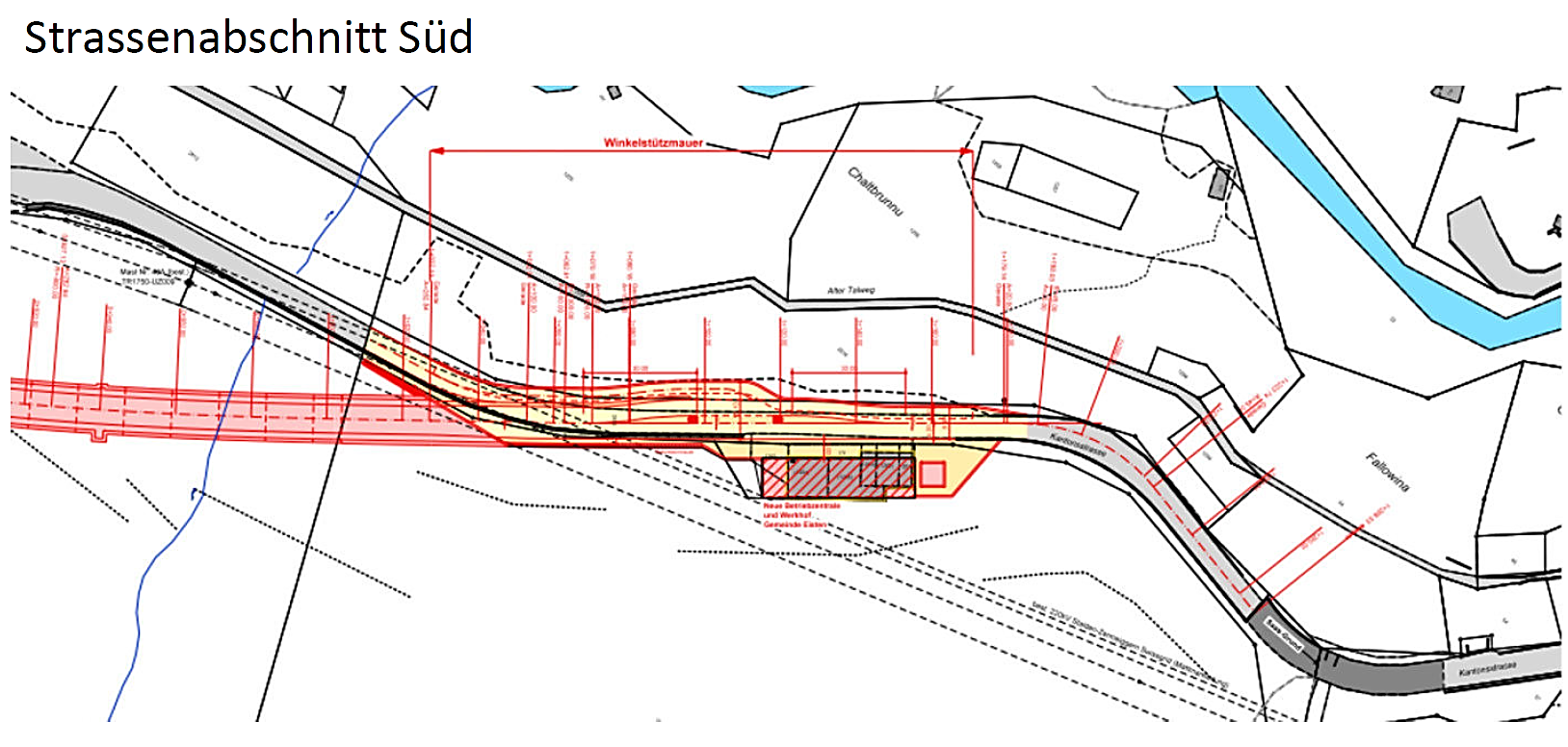 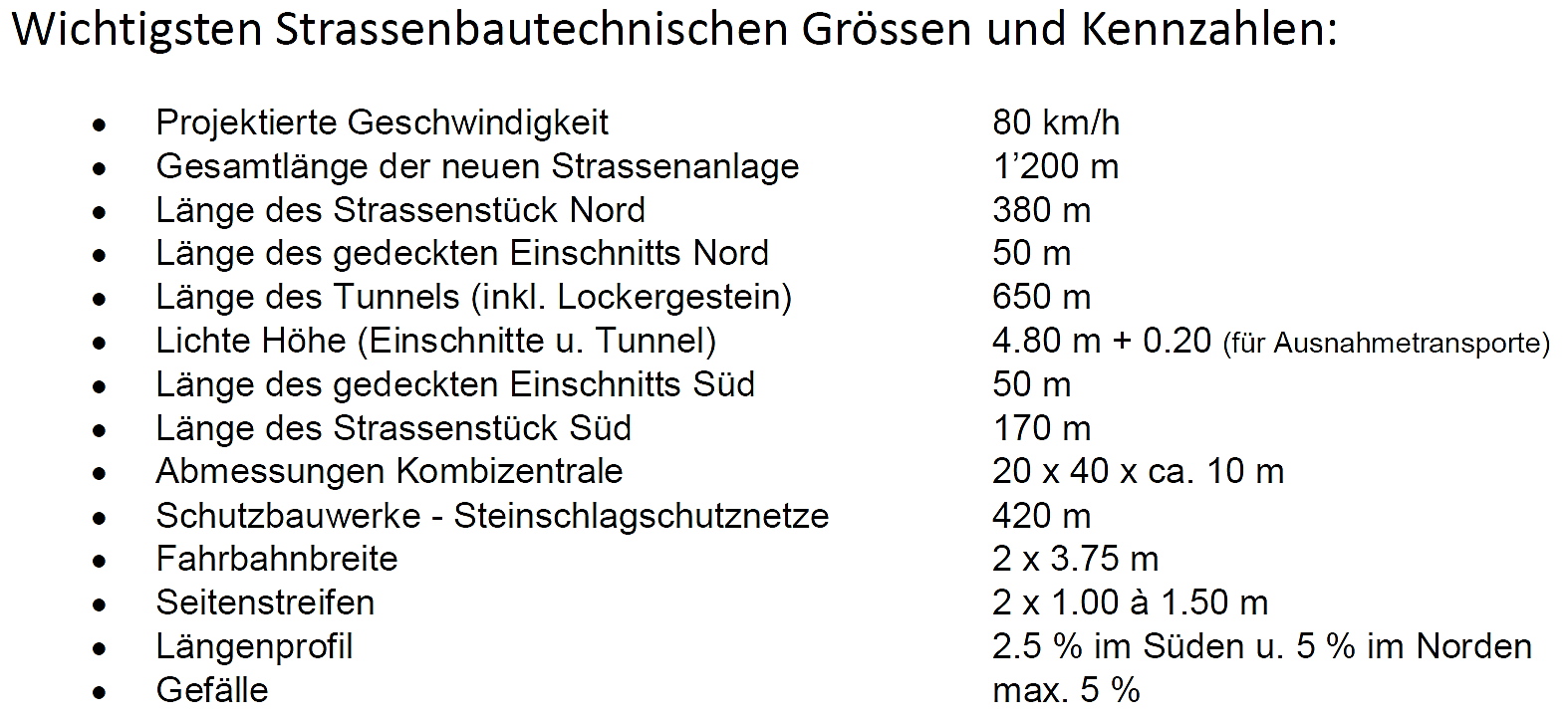 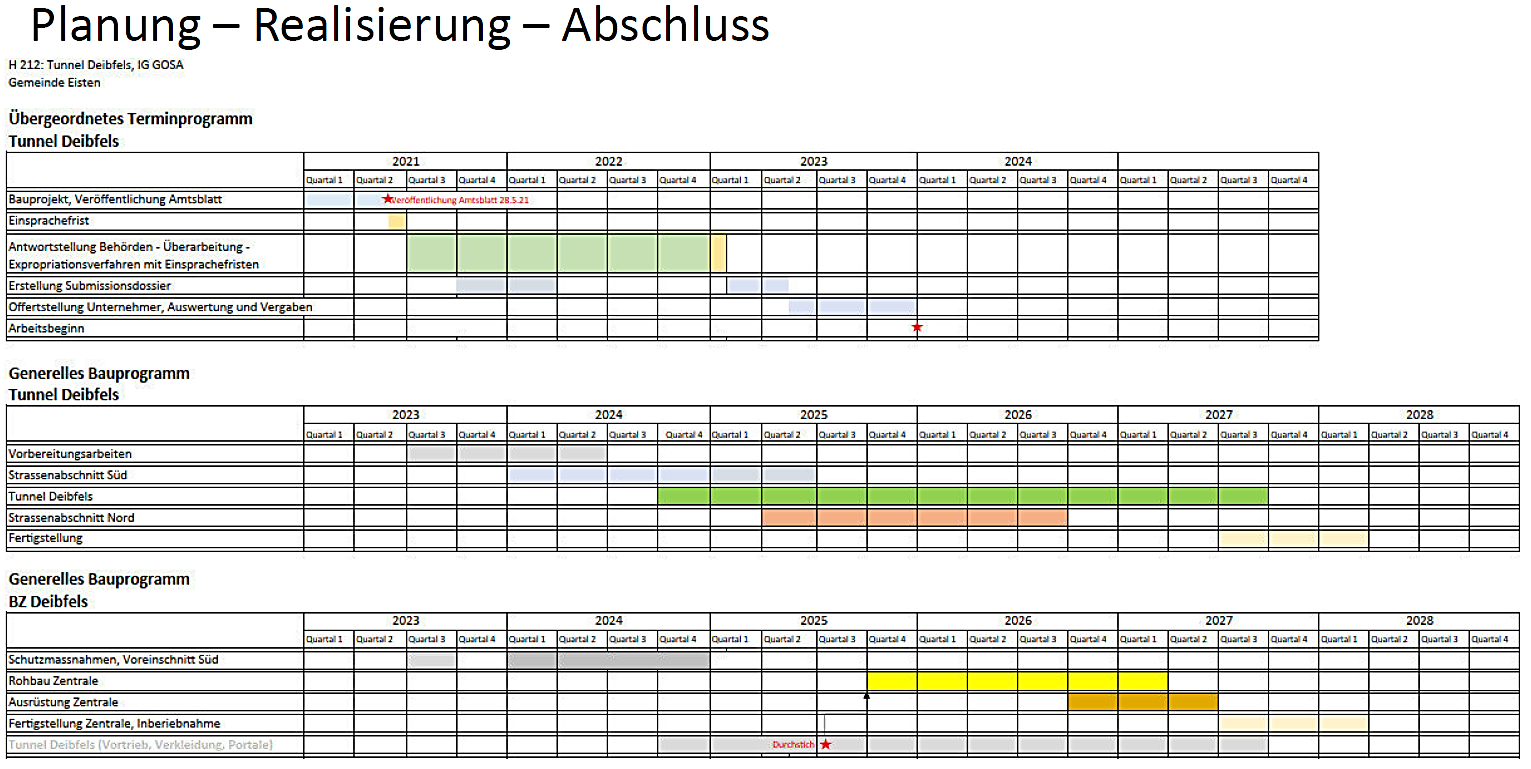 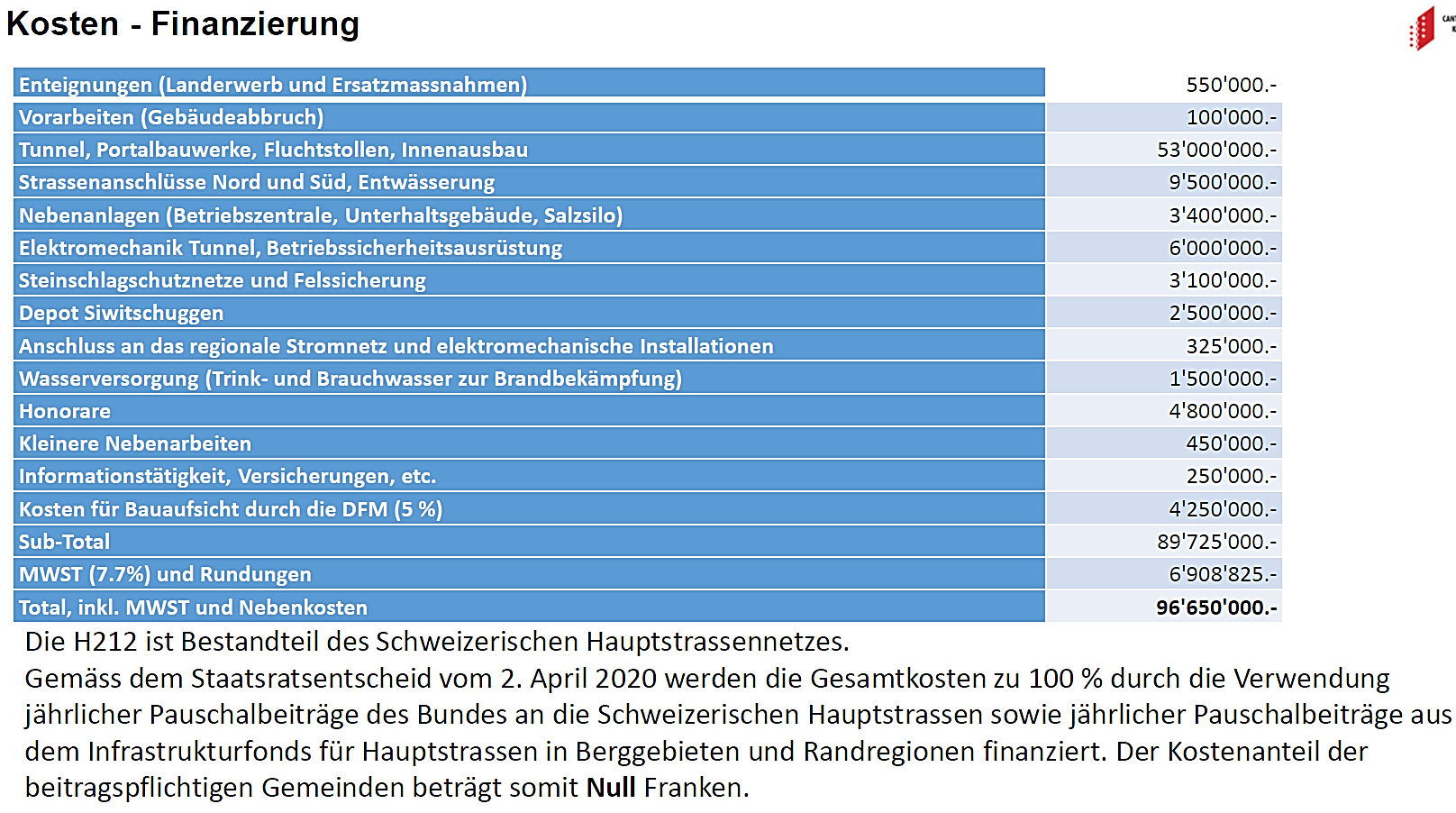 Burgerversammlung vom 10. Juni 2021
Traktanden:
Protokoll der ordentlichen Burgerversammlung vom 18.02.2021 (lag zur Einsichtnahme auf)
Verwaltungsrechnung 2020
Präsentation
Genehmigung
Bericht der Revisionsstelle
Anträge & Verschiedenes
1. Protokoll der ordent-lichen Burgerversammlung vom 18.02.2021(lag zur Einsichtnahme auf)
2. Verwaltungsrechnung 2020
Kurzüberblick
Laufende Rechnung
Investitionsrechnung 2020
Im Jahre 2020 wurden im Verwaltungsvermögen Investitionen in die Alpstallung und Sennhütte Triftalp getätigt. Im Finanzvermögen wurden in das Kaufinventar Restaurant Kreuzboden investiert. Die Investitionen beim Finanzvermögen werden gemäss Weisungen des Kantons nicht in der Investitionsrechnung ausgewiesen und müssen direkt über die Aktiven der Bilanz verbucht werden.
Bilanz 2020
Zusatz- & Nachtragskredite
Gemäss der Verordnung betreffend die Führung des Finanzhaushaltes der Gemeinden (VFFG) sind Zusatzkredite zu Verpflichtungskrediten (Investitionsrechnung) und Nachtragskredite zu Budgetkrediten (Laufende Rechnung), welche vom Gemeinderat beschlossen und den Betrag von Fr. 50‘000 übersteigen, der Burgerversammlung zur Kenntnis zu bringen (vgl. Art. 69ter2 und 69quinqiues2 VFFG). Nachfolgend die entsprechenden Tabellen für das Verwaltungsjahr 2020.
Laufende Rechnung
Fragen ?


3. Revisorenbericht


Genehmigung Jahresrechnung inkl. Zusatz- & Nachtragskredite
4. Anträge & Verschiedenes
Aufgrund der aktuellen COVID-19 Situation hat der Gemeinderat beschlossen, auf das anschliessende Apéro zu verzichten.Vielen Dank für euer Verständnis.